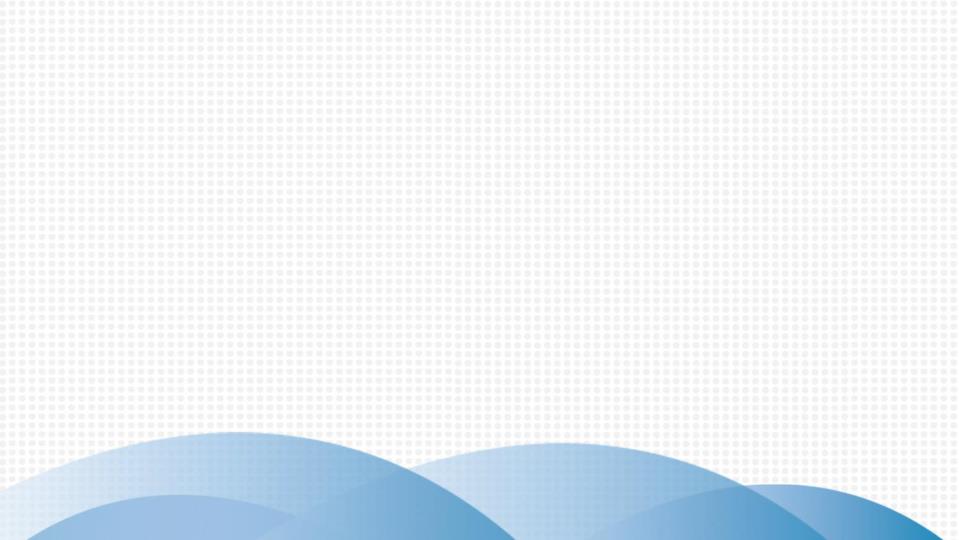 Module 8 Time off
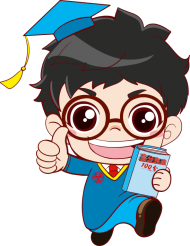 Unit 2 We thought somebody was moving about.
WWW.PPT818.COM
目录导航
01
课 前 预 习
02
课 堂 导 学
03
课 文 理 解
巩 固 提 升
04
课 前 预 习
一、必背单词(请在课文中找出下列单词)
名词
1.千米；公里 ____________   
2.外形；形状 ____________ 
3．人 ____________   
4.小路；路径 ____________
kilometre
shape
human
path
动词
1.唤醒；醒来 ____________   
2.(用手)拉，牵，扯 ____________
wake
pull
形容词
1.(表示面积单位)平方的 ____________   
2.淡水的 ____________
square
freshwater
副词
about
向四周；向各处 ____________
代词
somebody
某人；有人 ____________
二、常用短语(请在课文中画出下列短语)
1.答应做某事    promise to do sth.
2.玩得开心    have a wonderful time
3.看起来像    look like
4.在一个小湖边宿营    camp by a small lake
5.在夜间   during the night
6.叫醒某人    wake sb.up
7.四处走动    move about
8.没有发出响声    without making any noise
9.寻找    look for
10.希望做某事    hope to do sth.
11.沿小路而下   walk down the path
12.从……扯下/拉下……   pull…off…
三、经典句型(请在课文中画出下列句型)
课 堂 导 学
1．Some of them look like humans while others look like wild animals. 
有的石头看起来像人，而有的看起来像野生动物。
while在此用作并列连词，用于两个分句的对比，意为 “然而，可是”。如：
我喜欢篮球，然而我弟弟喜欢足球。
I like basketball  ____________ my brother likes football.
while
2．Last night we camped by a small lake.
昨晚我们在一个小湖边露营。
by…意为“在……旁边”，既可作介词，也可作副词。如：
(1)露西坐在窗边的摇椅上。(介词)
Lucy is sitting in a rocking chair ____________ the window.
(2)许多骆驼站在旁边。(副词) 
A large number of camels stood ____________.
by
by
3．It woke everybody up.每个人都被吵醒了。
★wake up是及物动词短语， 意为“唤醒，叫醒”，属于“动词＋副词”结构，接代词作宾语时，代词用宾格要放中间。如：
(1)明天早上七点钟请把我叫醒。
Please ____________________ at seven tomorrow morning.
wake me up
★wake up还可以作不及物动词短语，表示 “醒来”。如：
(2)杰里通常醒得早。
Jerry usually ________________ early.
4．Tomorrow we're going to Dongting Lake, the second­largest freshwater lake in China.
明天我们将去洞庭湖——中国的第二大淡水湖。
wakes up
the second­largest 第二大的。 “定冠词the＋序数词＋形容词最高级”表示 “第几最……的”。如：
黄河是中国的第二长河。
Yellow River is ____________________________ river in China.
the second longest
课 文 理 解
一、阅读 Act.3课文，完成下列题目。
(      )1.It is an email from ________.
A．Betty        B．Betty's parents  
C．Lingling   D．Lingling's uncle
(      )2.How large is Zhangjiajie?
A．About 480 m2.         B．About 48 km2.  
C．About 480,000 m2.   D．About 480 km2.
A
D
(      )3.Which of the following sentences is right?
A．Zhangjiajie is famous for the strange shape of its rocks.
B．Somebody made a noise and woke them up.
C．They couldn't see the mountain tops above the clouds.
D．Betty pulled a leaf off a plant although she knew it was wrong.
A
(      )4.What does the“freshwater”mean in Chinese?
A．新鲜水的    B．淡水的  C．咸水的    D．纯净水的
(      )5.What's the main idea of the email?
A．To introduce Zhangjiajie.   
B．To greet the author's parents.
C．To tell their journey(旅程)in Hunan.   
D．To thank Lingling's uncle.
B
C
二、根据Act.3课文完成下列短文填空。
    I'm having a wonderful time in Zhangjiajie.It's famous for the strange 1.____________ of its tall rocks.Last night we 2.____________ by a small lake.During the night, a noise 3.____________ everybody up.We thought somebody was moving 4.____________.At last, we found 5. ____________ was just a hungry monkey looking for food.
shape
camped
woke
about
it
This morning we 6.____________ Mount Tianzi.It was a 7.____________ that we could only see the mountain tops above the 8.____________.But I got the idea that we should 9.____________ everything there on the way to the camp.And tomorrow we're going to Dongting Lake—the second 10.____________ freshwater lake in China.
climbed
pity
clouds
protect
largest
三、根据课本内容，完成下列思维导图，然后口头复述课文。
Hunan Province
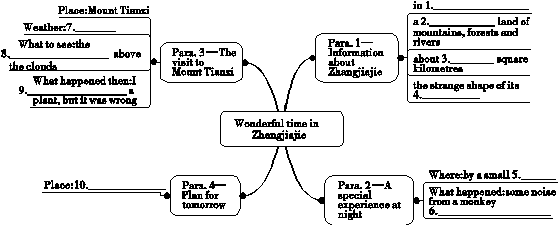 magic
cloudy
mountain top
480
pulled a leaf off
rocks
lake
Dongting Lake
woke everybody up
巩 固 提 升
一、根据句意、首字母或汉语提示填写单词。
1．There's a narrow p____________ through the forest.
2．Liu Qian's ____________ (魔术的)show is amazing and I enjoy watching it.
3．Don't p____________ the door.Look! There's a sign“push”on the door.
ath
magic
ull
4．Look！The clouds in the sky have many ____________.Some look like flowers while others look like birds.
5．—____________ is waiting for you at the school gate, Mr Liu.
—Thank you for telling me about it.
6．In the future, robots will replace h____________ beings to do heavy work.
shapes
Somebody
uman
7．Children love to run a____________ on the beach.
8．Tim's mum w____________ him up at six this morning.
round
oke
二、单项填空。
(      )1.Joe is hard­working ________ his brother is very lazy.
A．because   B．while    C．so       D．/
(      )2.He promised ________ his old friend during his stay in Foshan.
A．see           B．seeing   C．saw   D．to see
B
D
(      )3.Chongming Island is ________ island in China.
A．the third large   B．the third largest   
C．third large         D．third largest
(      )4.The girl who is standing ________ the window is my cousin Ann.
A．by   B．in   C．with   D．to
B
A
(      )5.—What did your teacher say this morning？ 
—She told us ________.
A．why was Tom late for school again   
B．whether we had too much homework
C．how did she come to school this morning  
D．that we would have a test soon
D
(      )6.—Listen! ________ is knocking on the door.
—Who is it? Let me have a look.
A．Everybody   B．Nobody   C．Anybody   D．Somebody
(      )7.It was raining very ________.What's worse, my car broke down.
A．heavy            B．hardly     C．hard           D．big
D
C
(      )8.We shouldn't pull the leaves ________ the trees in the park.
A．out   B．of   C．by   D．off
(      )9.I live with my two sisters, and I ________ every day.
A．wake up them   B．wake them up   
C．wake up him      D．wake him up
(      )10.Jason likes the ________ of the cake.It is like a heart.
A．color   B．size   C．smell   D．shape
D
B
D
三、根据句意及所给汉语意思完成句子。
1．张家界以高大的奇石而出名。
Zhangjiajie _________________________________ tall rocks.
2．有些山看起来像动物。
Some mountains ___________ animals.
3．请不要从植物上摘花。
Don't ____________________ the plants, please.
is famous for the strange shape of
look like
pull flowers off
4．昨天早上 7点钟妈妈叫醒了我。
My mother _____________ at 7 o'clock yesterday morning.
5．爸爸已答应明天带我去公园。
My father has ___________________ me to the park tomorrow.
woke me up
promised to take
四、阅读理解。
     A new study suggests many Americans have not visited the most popular places of interest around the country or even in their hometown.
     The study found that 25 percent of Americans have yet to visit “iconic landmarks(地标)” in their own cities.Twenty­three percent said they had not visited any
of the nation's natural wonders, famous buildings or historic battlefields(战场)．
     Researchers questioned 2，000 Americans.Only 33 percent of them said they had been to Niagara Falls and just 28 percent had been to Arizona's Grand Canyon.The study showed that only 30 percent had been to New York's Empire State Building.Only 22 percent had ever visited the National Mall in Washington D．C.
Many Americans say they would like to travel more.More than half of those questioned said they would like to get out more.Forty­nine percent reported being “creatures of habit”．By that, they mean they generally do the same things in the same way.That would leave little time to visit local or national landmarks.
The researchers found that the main reasons keeping Americans from exploring their cities or the country were money, lack of time and a lack of good transportation.
    On social media, one Twitter user reacting to the study named a few reasons for not visiting famous places.The writer noted that “most of us don't get paid days off(带薪休假), get punished for taking a day off,
or simply can't afford to visit anything or go anywhere anymore.”
     The study found that three of the places Americans wanted to visit were Grand Canyon National Park, Yellowstone National Park and the Statue of Liberty.
(      )1.________ questioned people had been to Arizona's Grand Canyon according to the passage.
A．33%  B．23%  C．25%  D．28%
(      )2.Which of the following is NOT the reason that stops Americans from visiting the places of interest?
A．Lack of money.                       B．Lack of time.
C．Lack of good transportation.  D．Lack of plans.
D
D
(      )3.What does the underlined phrase “creatures of habit” mean in Chinese?
A．养成习惯的人       B．喜欢挑战的人  
C．按习惯行事的人   D．善变的人
(      )4.Most Americans like to visit ________ best.
A．Yellowstone National Park  B．Washington D．C.
C．Quincy                                  D．New York
C
A
(      )5.Where can you find the passage?
A．In a storybook.  
B．In a post card.
C．In a fashion magazine.  
D．On a travel website.
D